»
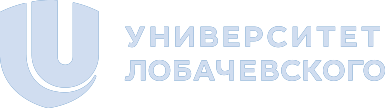 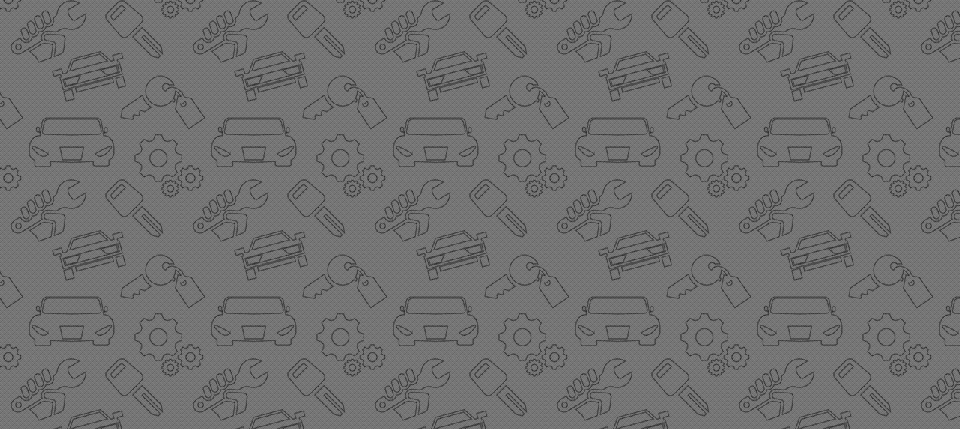 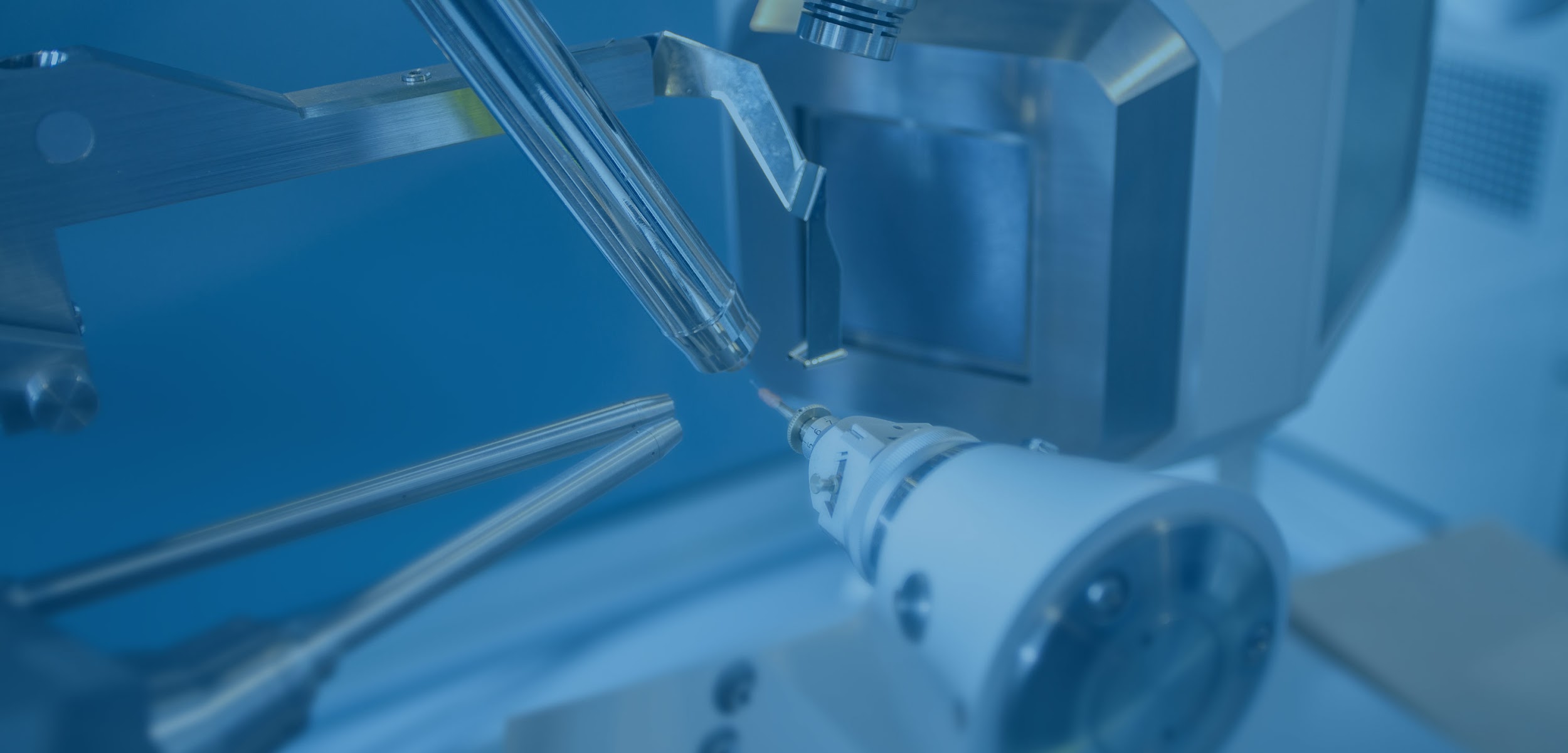 Подготовка научно-педагогических кадров в аспирантуре: библиометрические оценки результативности и планируемые организационные изменения
Заголовок
Цифровая 3D-медицина
Подзаголовок презентации
Результаты в области компьютерной графики и геометрического моделирования
Б.И. Бедный, А.А. Миронос, Н.В. Рыбаков
Институт аспирантуры и докторантуры
январь 2020
Данные о подготовке кандидатов наук
и кадровом обеспечении науки и высшей школы
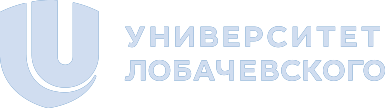 Постановка задачи
Исследовательский сектор
Вопросы для обсуждения
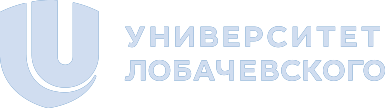 Постановка задачи
1. Как российская аспирантура выполняет свою главную миссию: библиометрические данные


2. Аспирантура и диссертация. 
Как обеспечить сопряжение систем подготовки и научной аттестации выпускников аспирантур?
Как проводить итоговую аттестацию?
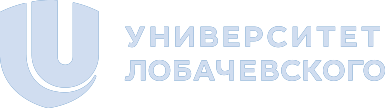 В научном сообществе высказываются суждения 
о дисфункциональности аспирантуры в отношении реализации главной функции – подготовки кадров для науки и высшей школы. 



Проблема: 
дискуссии основаны 
на мнениях и опыте экспертов, 
но не подкреплены данными
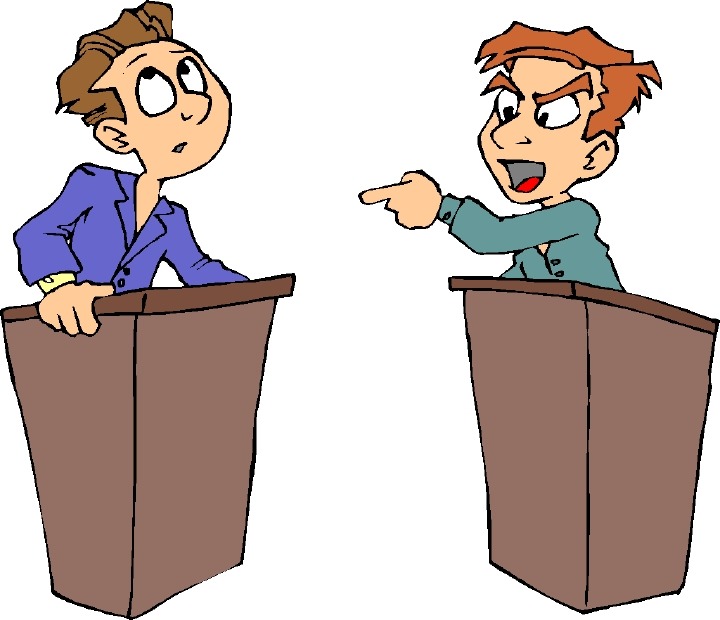 Библиометрические оценки
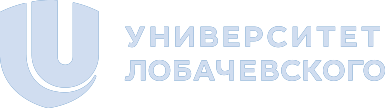 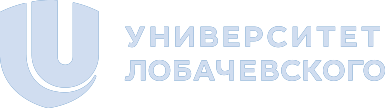 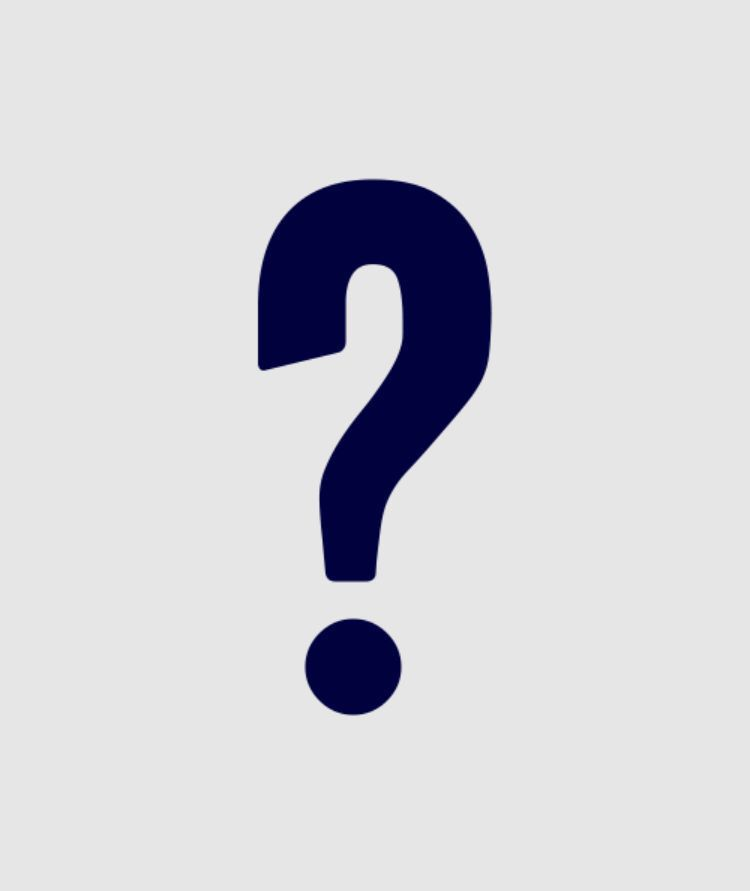 Фактические сроки подготовки диссертаций?

Процентная доля выпускников, которым присуждается кандидатская степень? 

Процентная доля выпускников, продолжающих научную карьеру после аспирантуры?

Дисциплинарная специфика?
[Speaker Notes: 2003 год, от имени России Болонскую декларацию подписал министр образования Владимир Михайлович Филиппов]
Метод
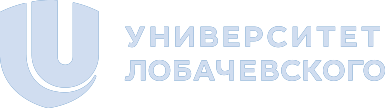 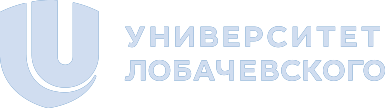 Объект исследования: выпускники аспирантур 2013 г. девяти российских университетов (списки выпускников, N = 1178; получены данные о научной активности каждого выпускника). 
Институциональная характеристика выборки:
4 классических, 4 технич., 1 профильный университет (с фокусом на общественные науки); 3 вуза из Москвы и 6 из регионов; 7 вузов имеют статус НИУ; 5 университетов участвуют в Программе «5-100».
Сбор и анализ библиометрических данных о защитах диссертаций, научных публикациях, патентах и иных результатах интеллектуальной деятельности за период: 2013-2018 гг.
Ограничения:   результаты можно экстраполировать лишь на ведущие российские вузы.
Характеристики выборки
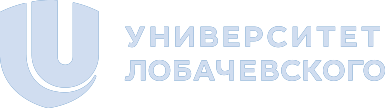 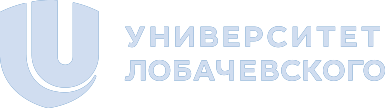 Отраслевая структура ядра выборки (N = 1055)
Метод
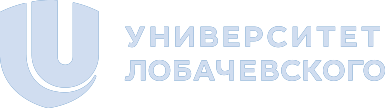 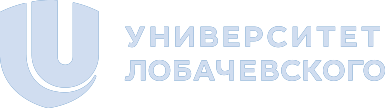 Информационные источники: 
	портал ВАК,                                 
	электронный каталог РГБ,       диссертации
	библиографическая база данных Scopus,
	научная электронная библиотека eLibrary.ru      статьи 	библиографическая база данных РИНЦ, 
	информационно-поисковая система ФИПС       РИД (патенты и др.)

Критерий профессиональной занятости в научно-технической сфере  - наличие публикаций, диссертаций, РИД в период с 2016 по 2018 гг. (ширина «публикационного окна» = 3 года)

Сведения о текущем месте работы получены на основе данных об аффиляции авторов статей.
Динамика защит диссертаций 
в пост-аспирантский период
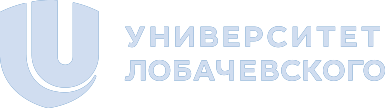 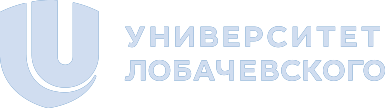 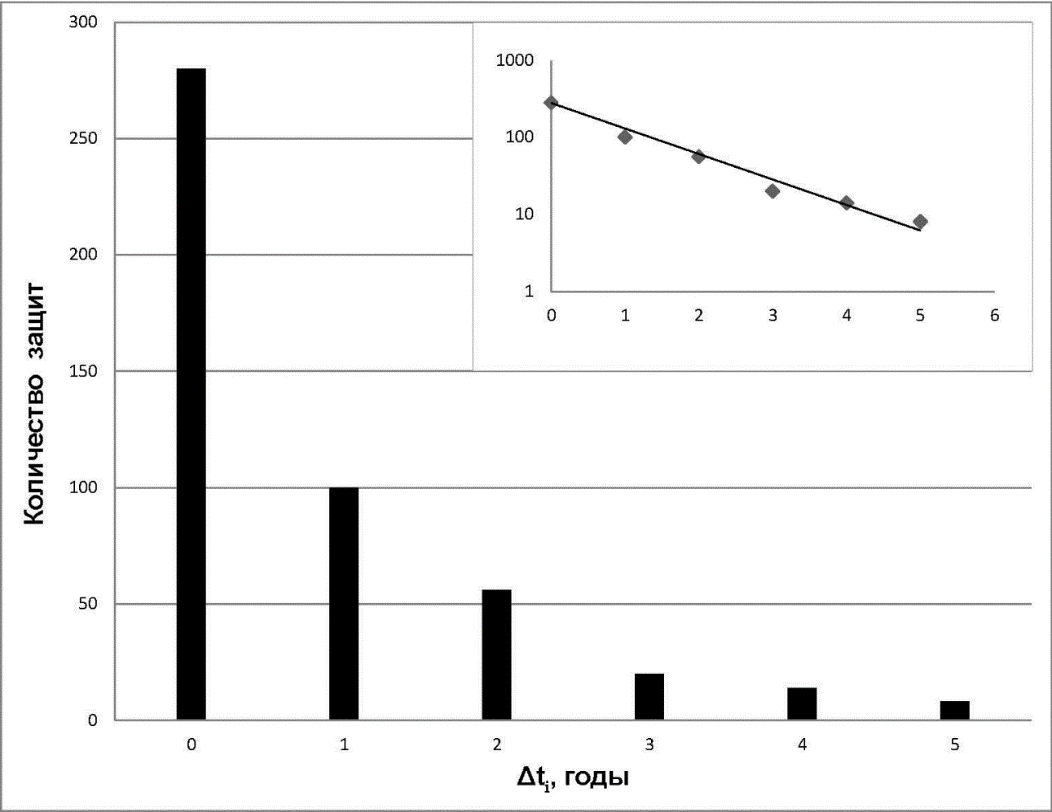 Распределение диссертантов по времени между окончанием аспирантуры и защитой диссертации
Защиты диссертаций
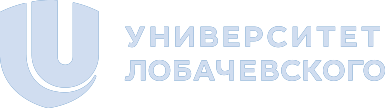 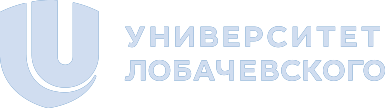 Защиты диссертаций
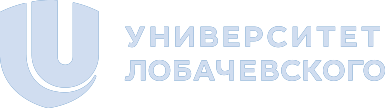 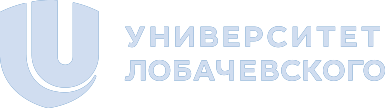 Увеличение числа защит в пост-аспирантский период (дисциплинарные различия)
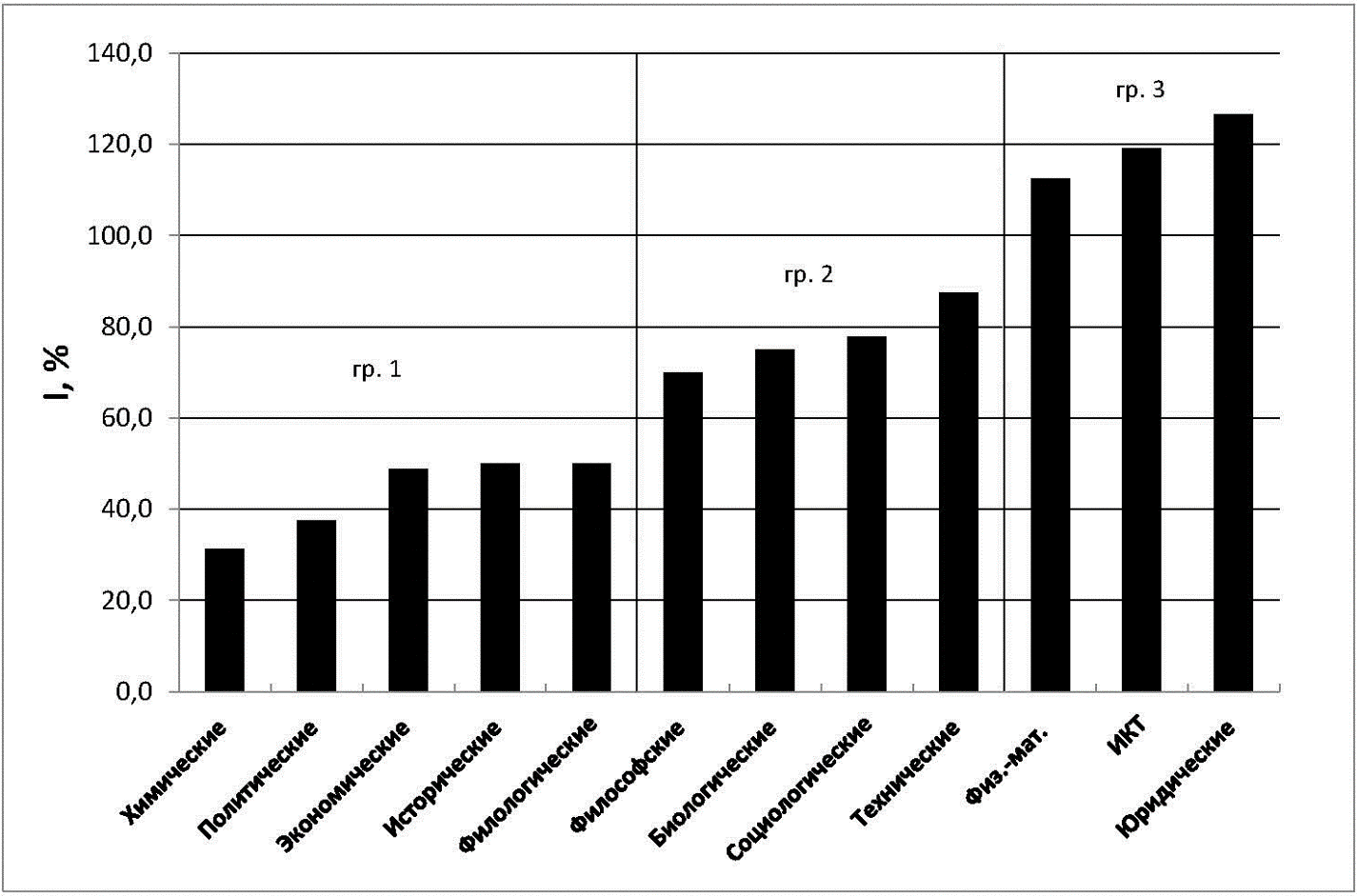 «медленные защиты»
«быстрые защиты»
Научная деятельность после                                                                    	  аспирантуры
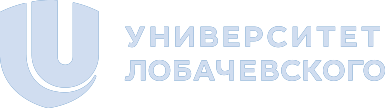 Продолжают заниматься научной работой - 41% выпускников

Среди кандидатов наук - 63%
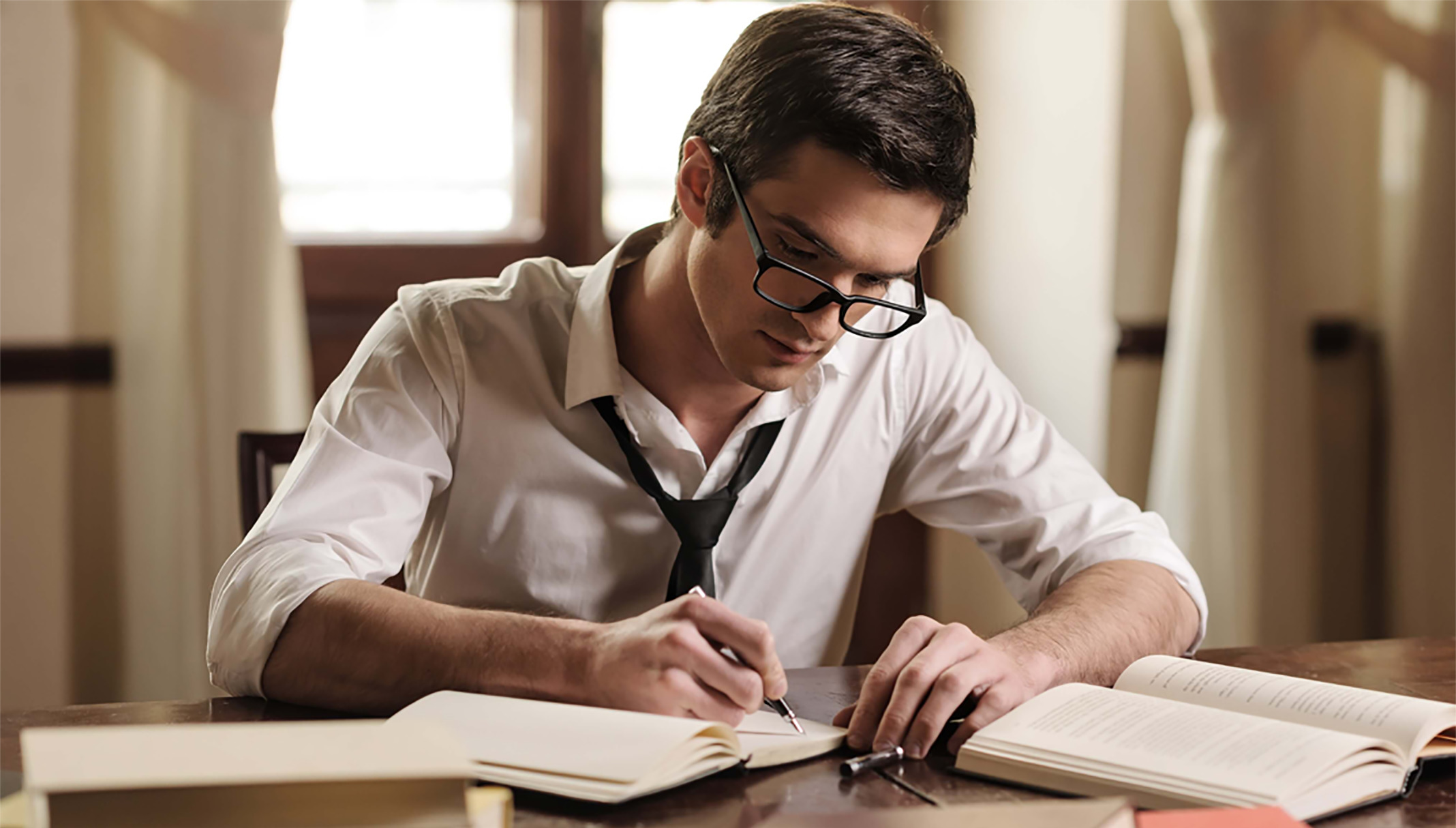 Научная деятельность после                                                                    	  аспирантуры
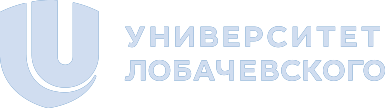 Удельный вес выпускников, закрепившихся в науке (дисциплинарные различия)
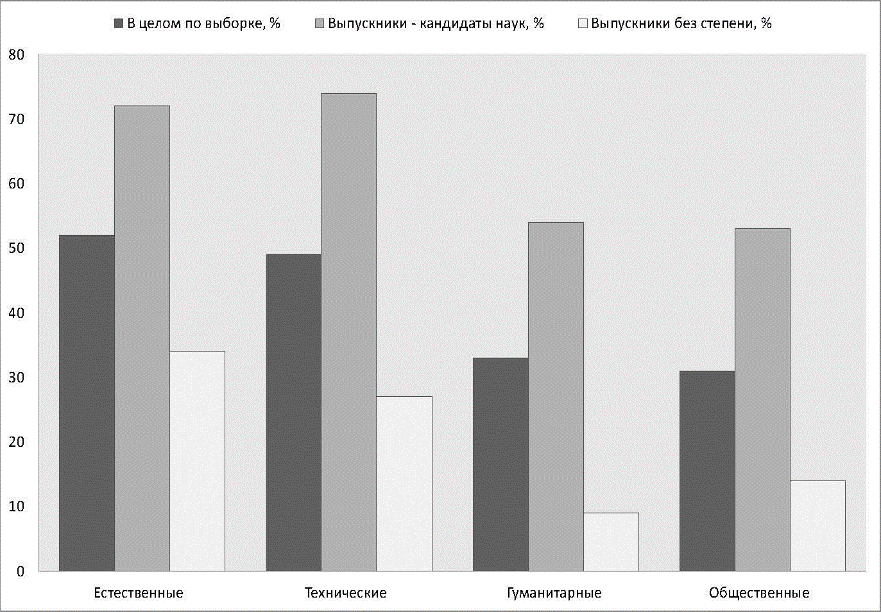 Где работают? 
91% - ВУЗы + РАН (87%+4%) 
75% - в своих вузах!
Сравнение с PhD-программами 
  за рубежом
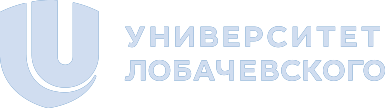 Результативность. 
США: процентная доля PhD-студентов, которым присуждается степень, ≈ 50%. 
ЕС: > 60% (высокий разброс по странам, например, в Испании в некоторых дисциплинах до защиты доходят лишь (10÷30)% аспирантов). 

Сроки подготовки к докторской степени. 
США: ≈ 6 лет (в гуманитарных науках ≈ 7 лет). ЕС: ≈ 5 лет.

Закрепление выпускников со степенью в академической сфере. 
США: ≈ 50%. ЕС: ≈ 60% (дисперсия: в Нидерландах, Дании ≈ 30%, в Турции, Португалии, Польше ≈ 80%).
Выводы
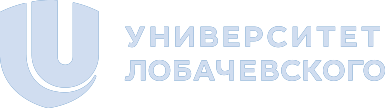 Суждения об отсутствии у аспирантов мотиваций к профессиональной деятельности в науке не соответствуют реальному положению дел. 

Проблема в другом! Снижается число исследователей средней возрастной группы (40+ лет). Молодёжь идет в науку, но… ненадолго. 


Задача государственной политики – 
разработка механизмов удержания 
в науке исследователей 
среднего возраста.
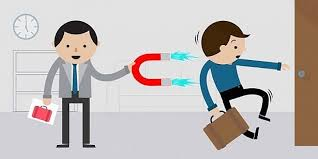 Цель сообщения
Аспирантура и диссертация 
/в контексте Проекта ФЗ /
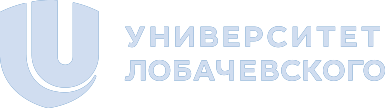 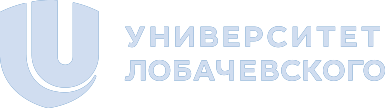 Проект Федерального закона "О внесении изменений в отдельные законодательные акты Российской Федерации в части подготовки научно-педагогических кадров в аспирантуре (адъюнктуре)» (внесен в Государственную Думу 12 декабря 2019 г.)

Цель изменений: усиление научной составляющей аспирантской подготовки, нацеленность на защиты диссертаций

Предлагаемые институциональные изменения:
Отмена образовательных стандартов (ФГОС, ОС), переход на ФГТ
Отмена государственной аккредитации аспирантских программ
Смещение акцентов при оценке условий и результатов обучения: оценивать уровень научной работы и диссертации, а не соответствие стандартам
Замена государственной итоговой аттестации (ГЭК) на итоговую аттестацию (кто и как должен проводить -???)
МОДЕЛЬ ИТОГОВОЙ АТТЕСТАЦИИ (предложения)
Цель сообщения
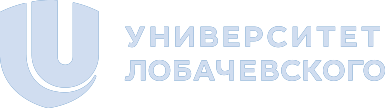 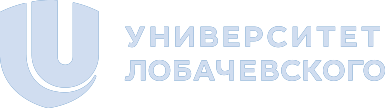 Ключевая проблема: отсутствие сопряжения между системой подготовки и системой аттестации научных кадров

Кардинальное («жесткое») решение проблемы - итоговая аттестация аспирантов проводится в диссоветах:
сохранение аспирантур только в тех организациях, в которых действуют диссертационные советы по соответствующим специальностям; 
подтверждение исследовательской квалификации выпускников дипломом кандидата наук. 

Почему это сейчас преждевременно?
	- Сокращение сети аспирантур приведет к обострению проблем с воспроизводством научно-педагогических работников в регионах.
	- В Законопроекте сохраняется присвоение квалификации выпускникам аспирантуры.

Рассмотрим паллиативный вариант решения проблемы
МОДЕЛЬ ИТОГОВОЙ АТТЕСТАЦИИ 
(предложения)
Цель сообщения
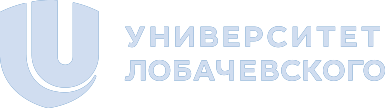 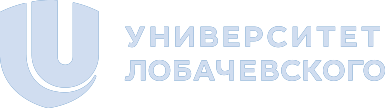 Основные принципы построения модели:
 
Повышение качества экспертизы выпускных научно-квалификационных работ аспирантов (единство требований, предъявляемых к НКР и диссертациям).

НКР должна удовлетворять требованиям п. 16 Положения о порядке присуждения ученых степеней (актуальность, новизна, практическая значимость и проч.; за исключением требования полноты изложения материалов диссертации в работах, опубликованных аспирантом). 

Создание единой базы данных на федеральном уровне для мониторинга выпуска аспирантов и оценки эффективности аспирантур (регистрация выпускных работ в ФИС ГНА, в том числе Заключения).
Ключевые элементы модели 
(фокус на регионы)
Цель сообщения
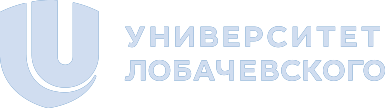 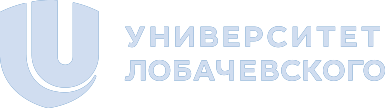 Включение в состав аттестационных комиссий не менее трех экспертов по специальности, научная продуктивность которых соответствует требованиям, предъявляемым к членам диссоветов /по сути - привлечение членов диссоветов к предварительной экспертизе работ аспирантов/ 
В Заключении аттестационной комиссии должна фиксироваться степень готовности диссертации и замечания, которые необходимо устранить до представления диссертации в диссовет.
Аттестационная комиссия может рекомендовать руководству организации сохранить аффилиацию для выпускников, завершающих работу над диссертацией (например, в статусе стажера-исследователя, 1-2 года).
Ключевые элементы модели
Цель сообщения
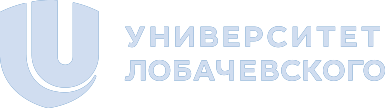 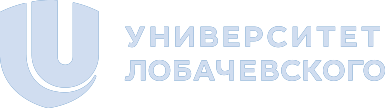 4. Оценка эффективности аспирантур по доле выпускников, защищающих диссертации не позднее двух лет после окончания аспирантуры.

5. Для вузов, имеющих аспирантуру, но не имеющих диссоветы: организация совместных программ с вузами, имеющими диссертационные советы (включение в программы научных стажировок). 
Плюсы: 
развитие научных связей между «ведущими» и «ведомыми» вузами;
постепенная адаптация аспирантов в организациях, в которых планируются защиты диссертаций. 

Необходимое Условие для реализации модели: государственное финансирование академической мобильности аспирантов!
Спасибо за внимание!


E-mail: bib@unn.ru,
603950, пр. Гагарина, 23, Нижний Новгород, 
Tel.: +7 (831) 462-36-48, 
http://www.phd.unn.ru/
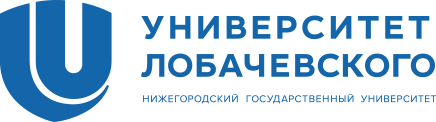